令和5年度教室説明会救命救急・災害医学講座
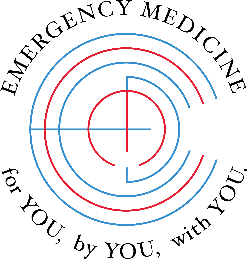 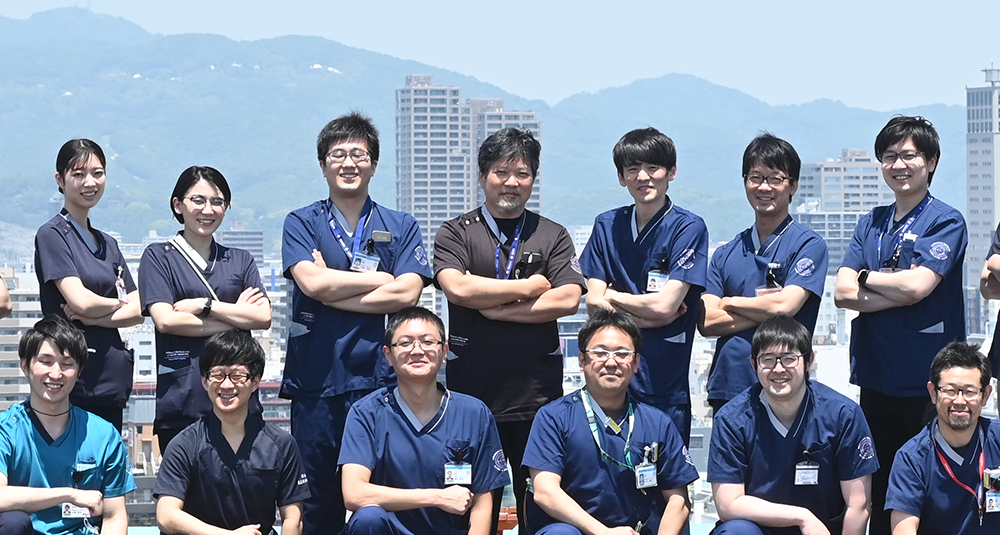 キャリアプラン、専⾨医制度、大学院、研究、留学、ライフワークバランス その疑問にお答えします!!
歓迎！！学生、研修医、ちょこっとLOVE 救急　御一行様
日時：2023 年 6 月 7 日（水）18：30 ～
場所：臨床研究棟１F 救命救急科医局
&
Zoomでのハイブリッド開催
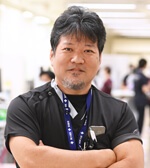 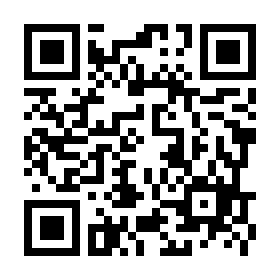 https://forms.gle/ZbVNxkAPVTjCpbCY7
← 事前登録 or 下記まで連絡ください。
当日参加もOKです。
担当　秘書：升田、医局長：湯本
　 ✉　emergency@okayama-u.ac.jp（医局）
　　　 tyumoto@cc.okayama-u.ac.jp（湯本）
　 ☎   086-235-7427　（内線：7427）